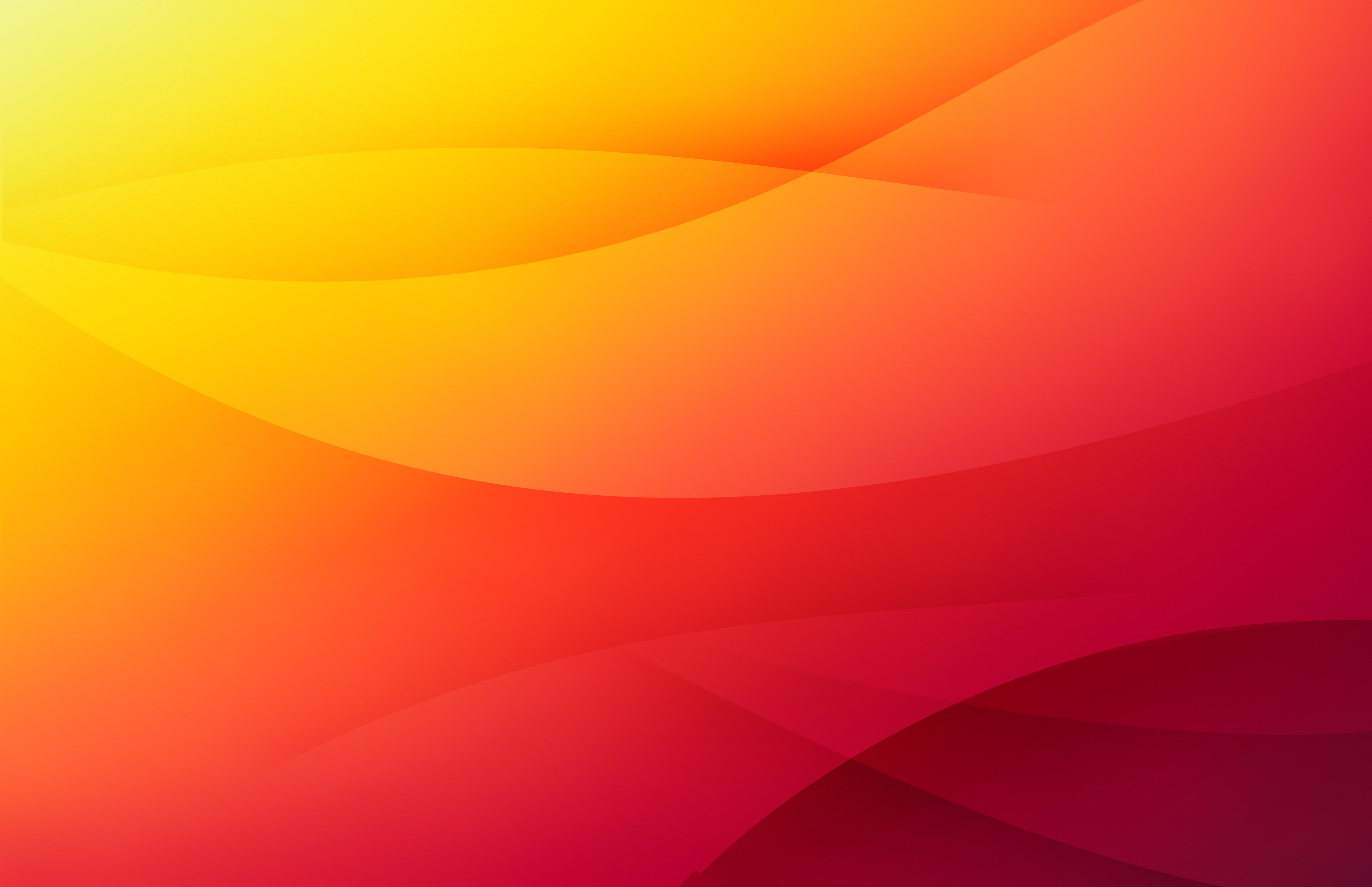 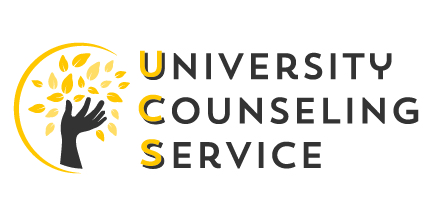 The University Counseling Service: During the Time of Covid-19
Barry A. Schreier, Ph.D.
University Counseling Service
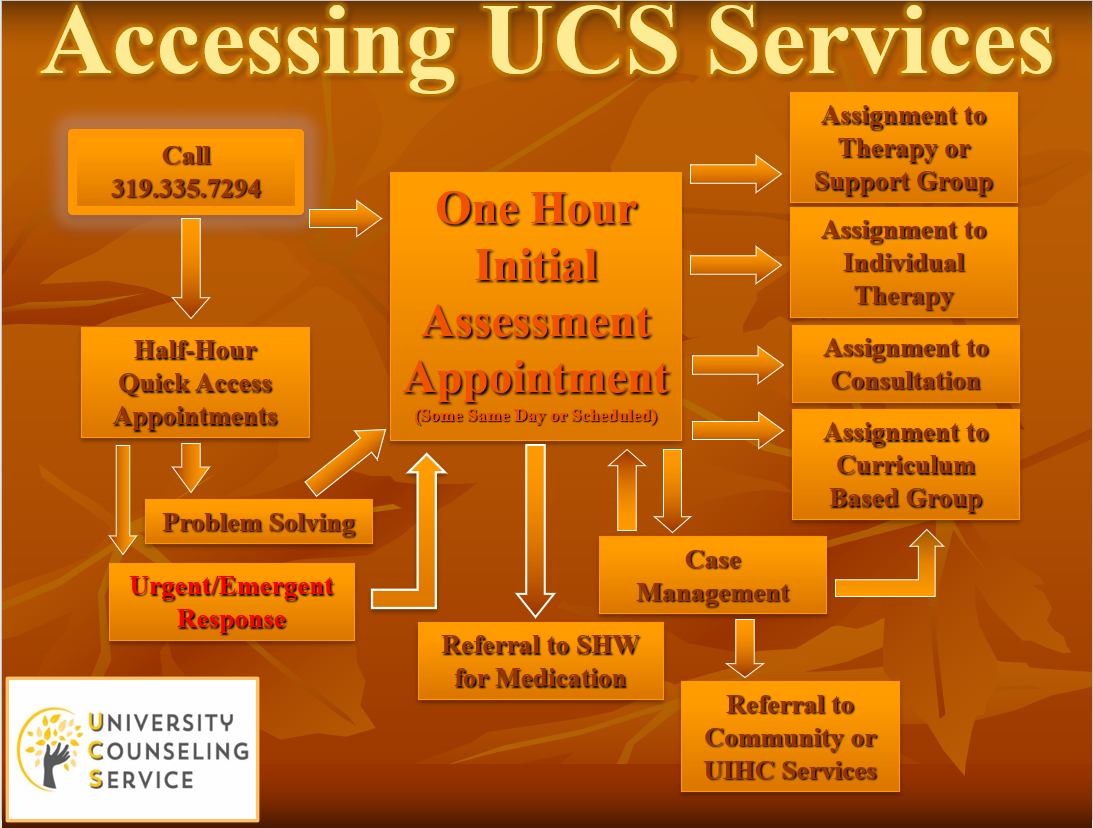 How Many Does the UCS See?
How Many Does the UCS See?
What Does UCS See?
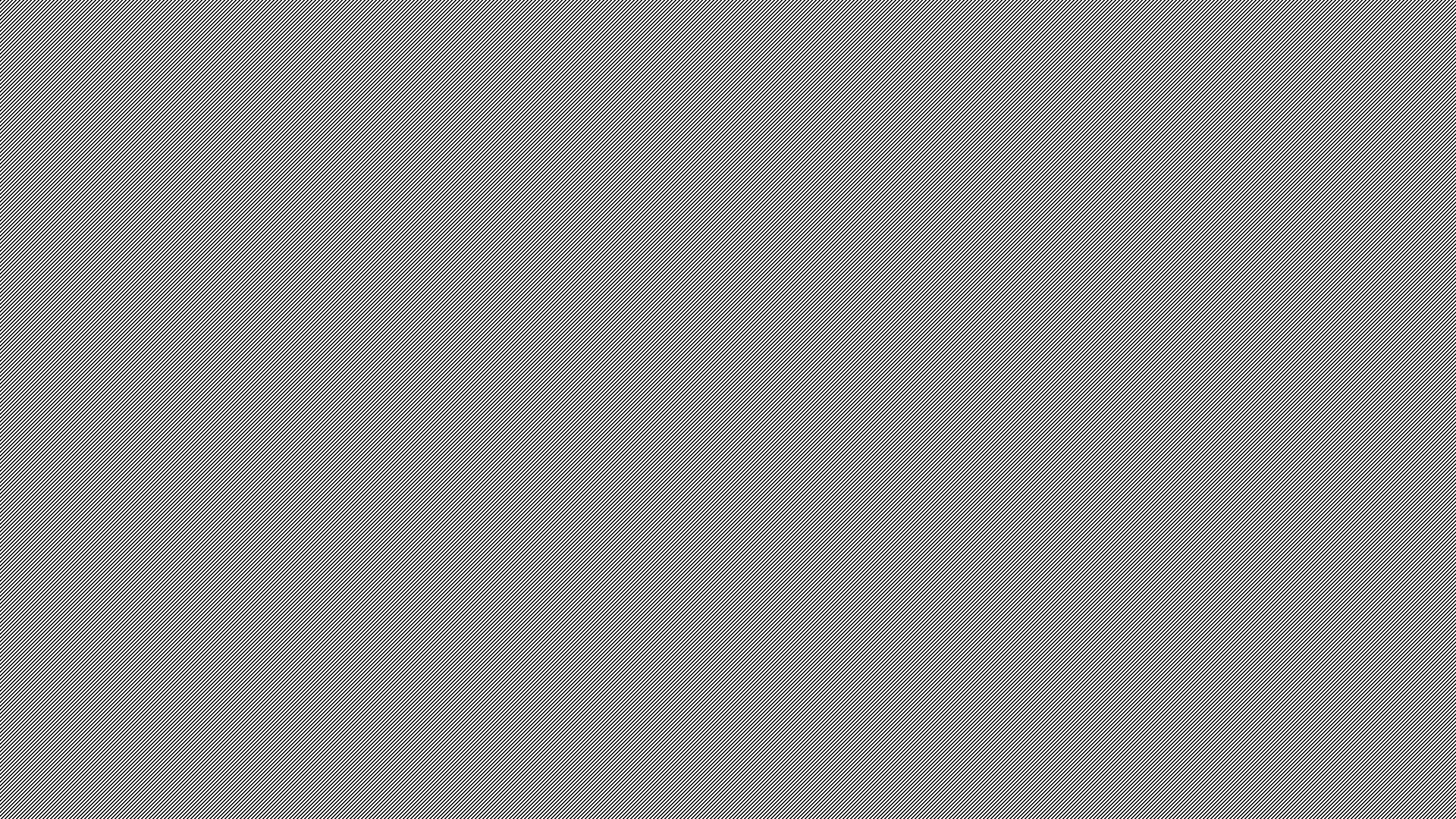 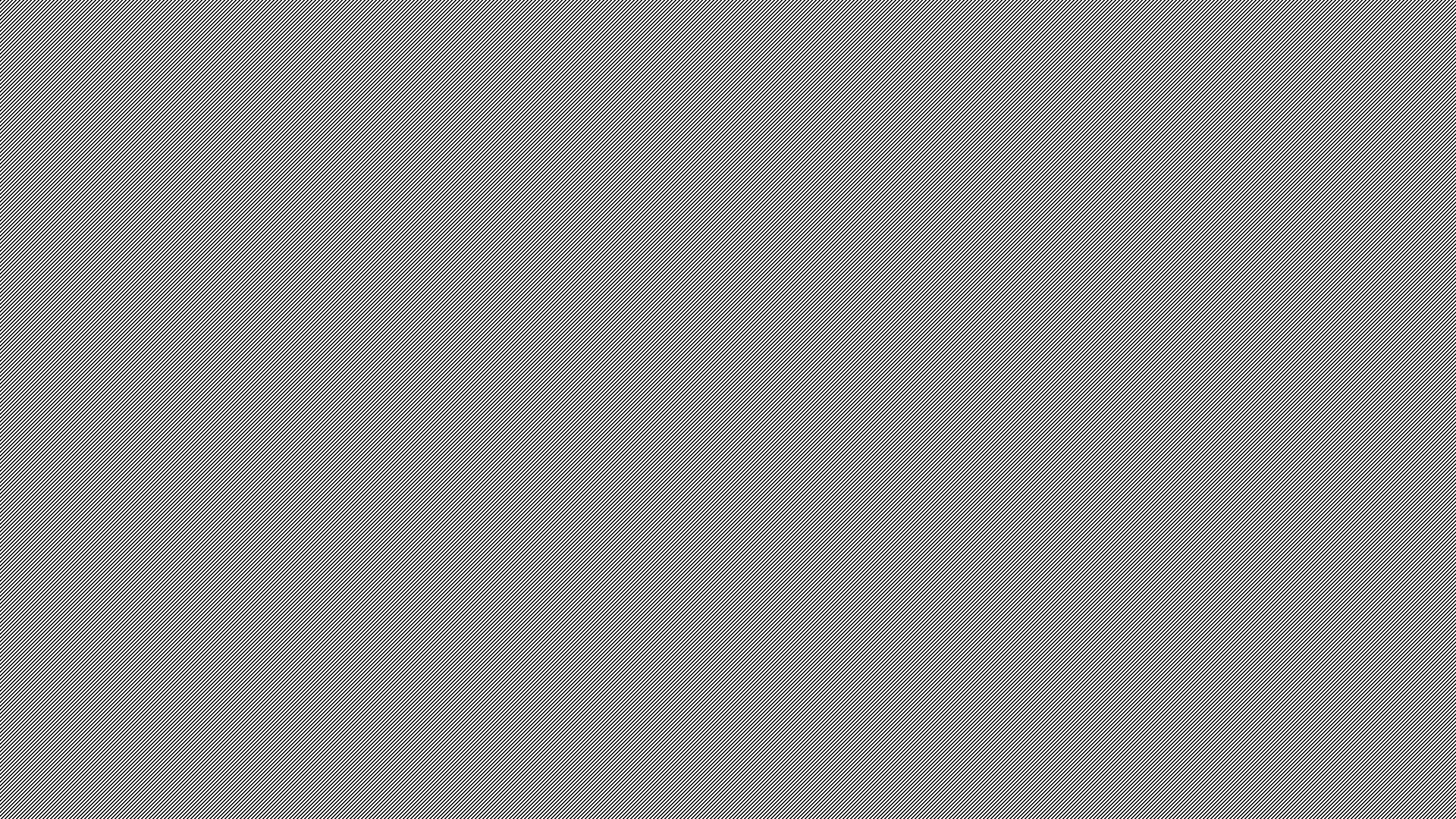 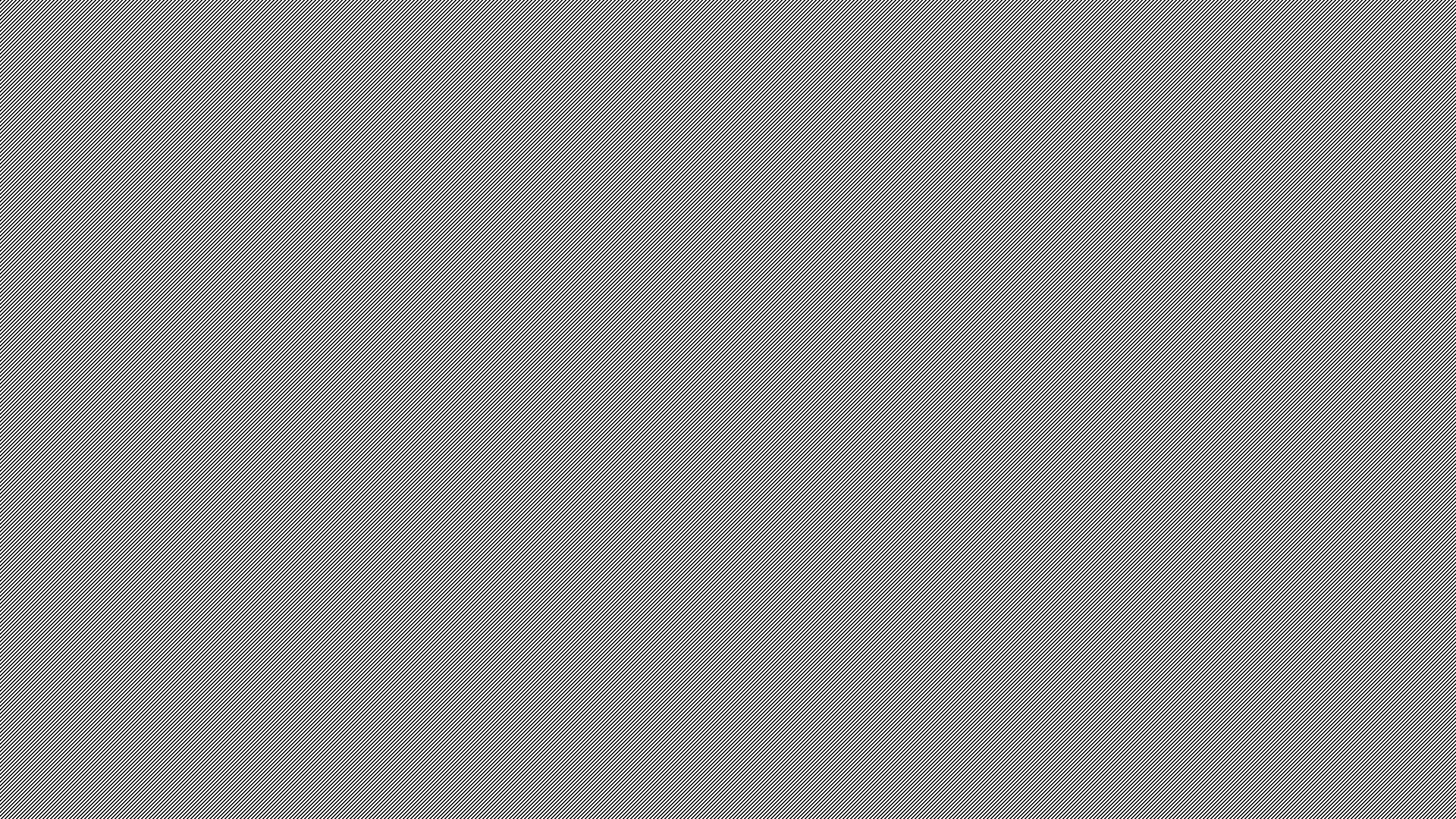 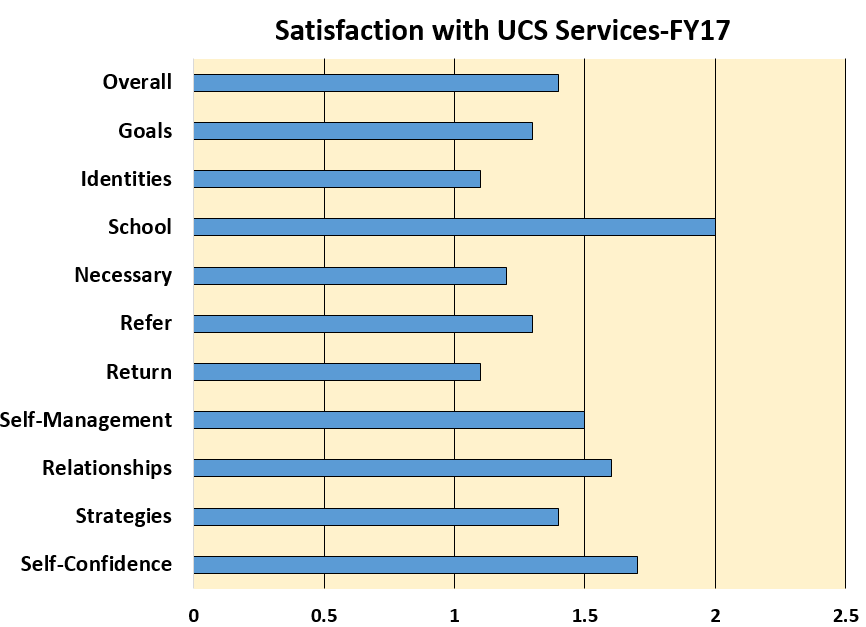 00
Overall Benefits
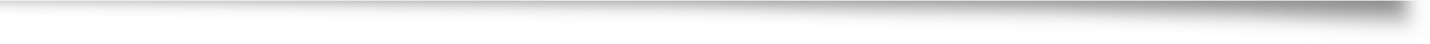 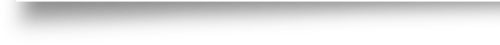 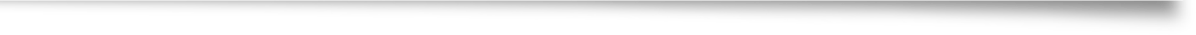 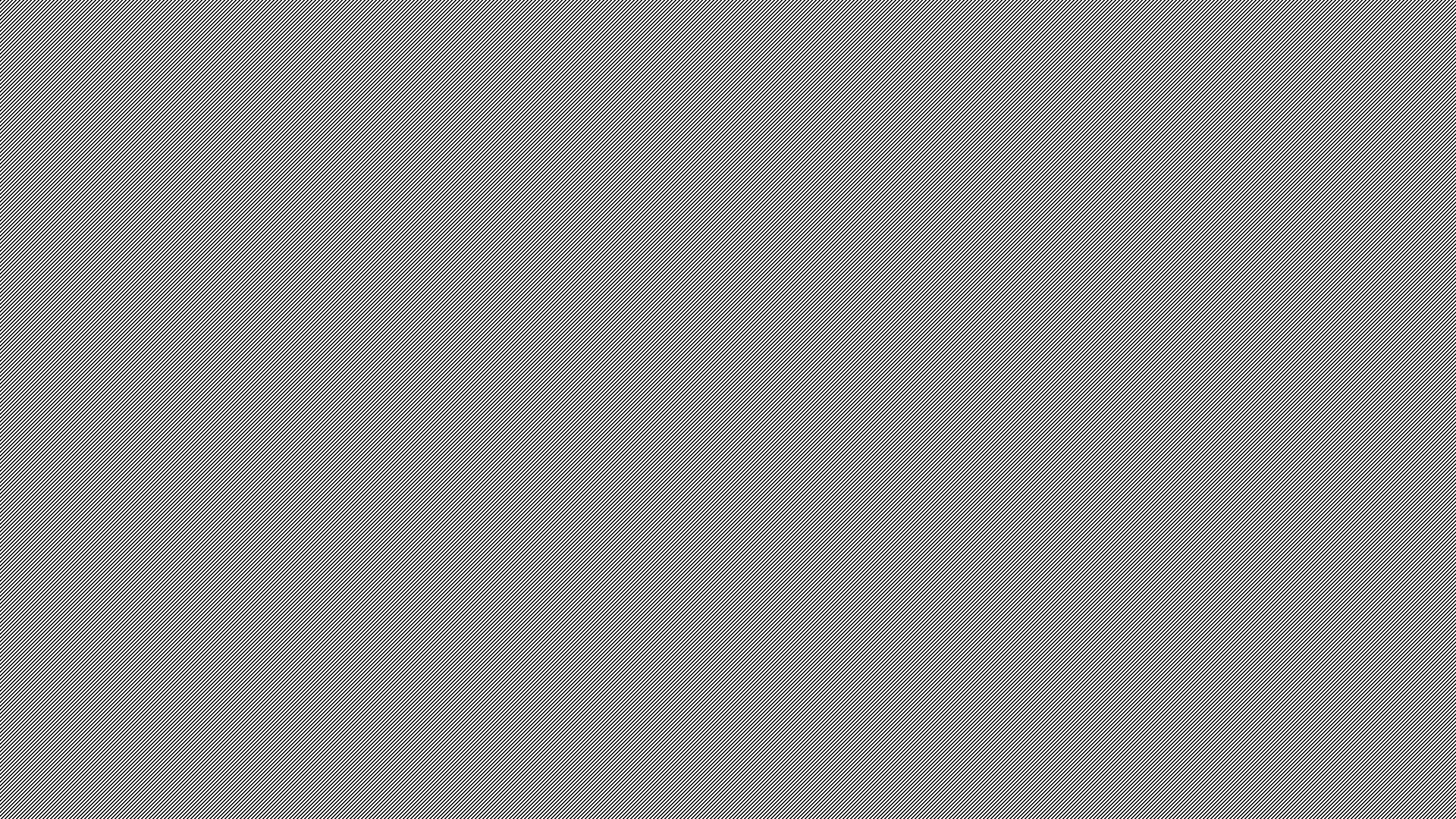 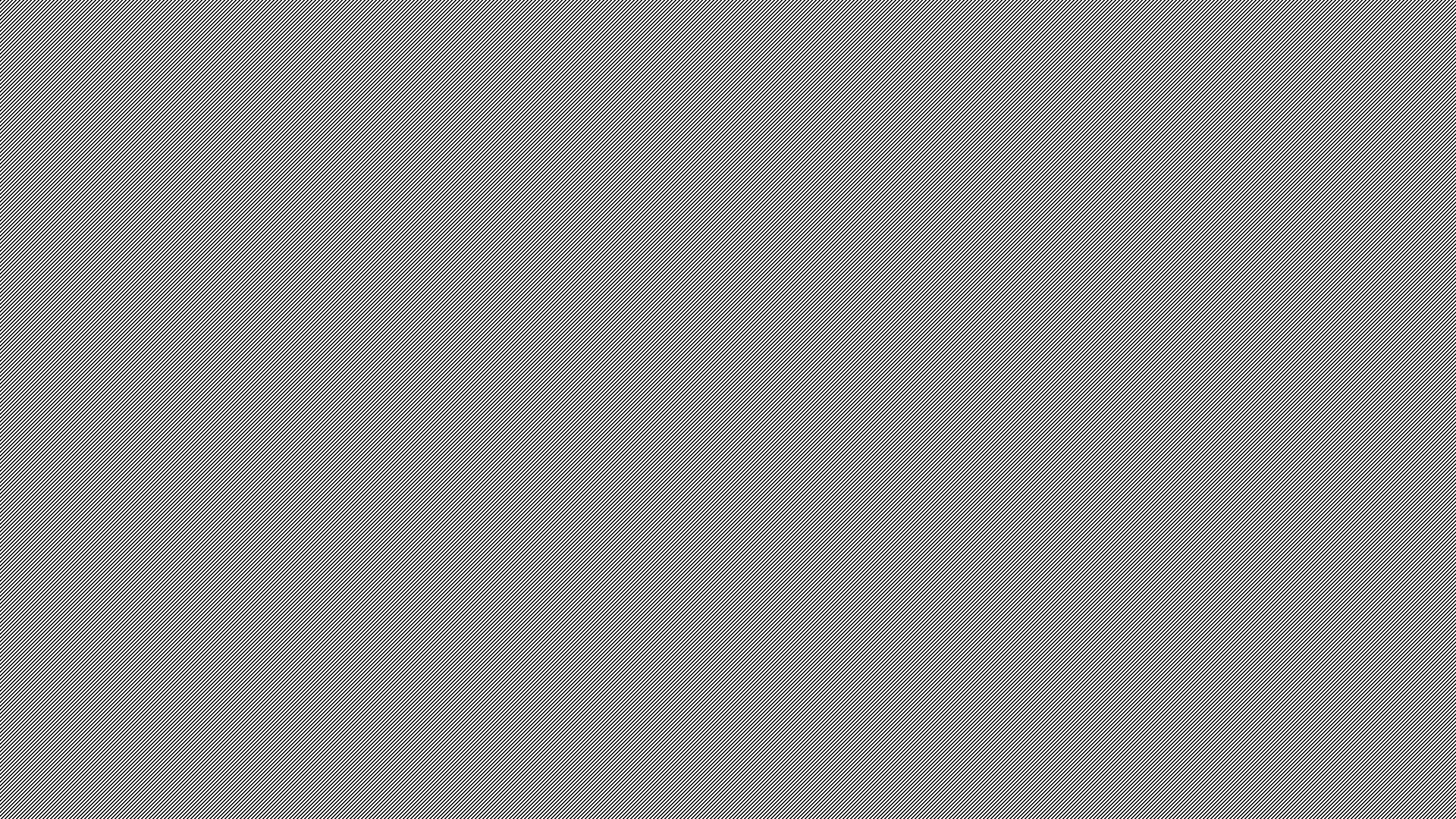 . . .And the Dean’s List. . .again. . .
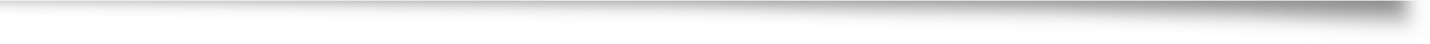 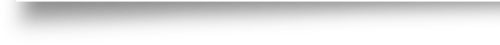 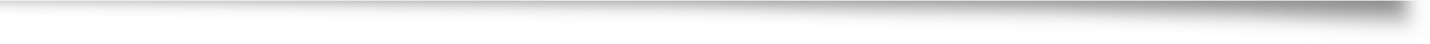 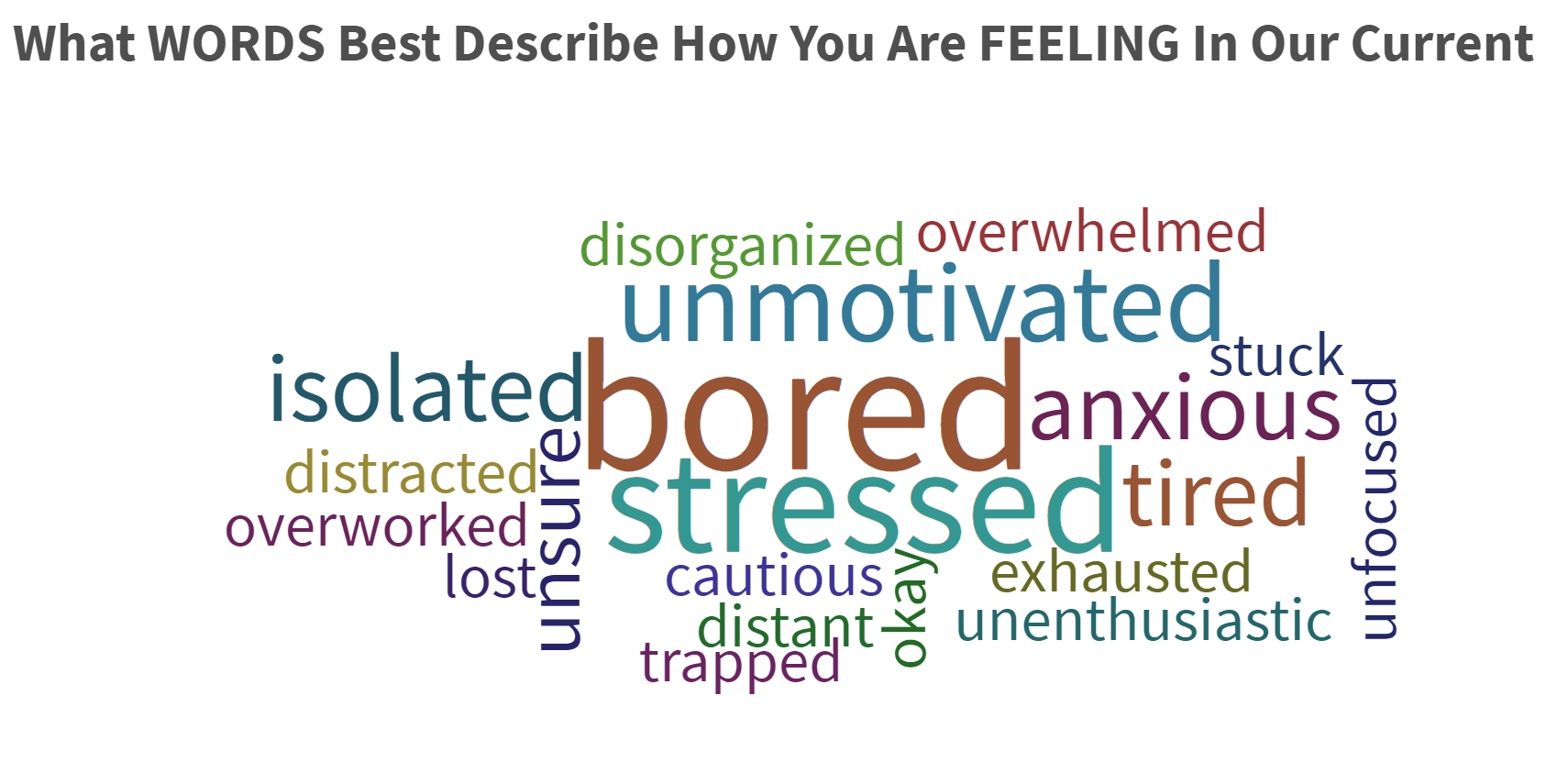 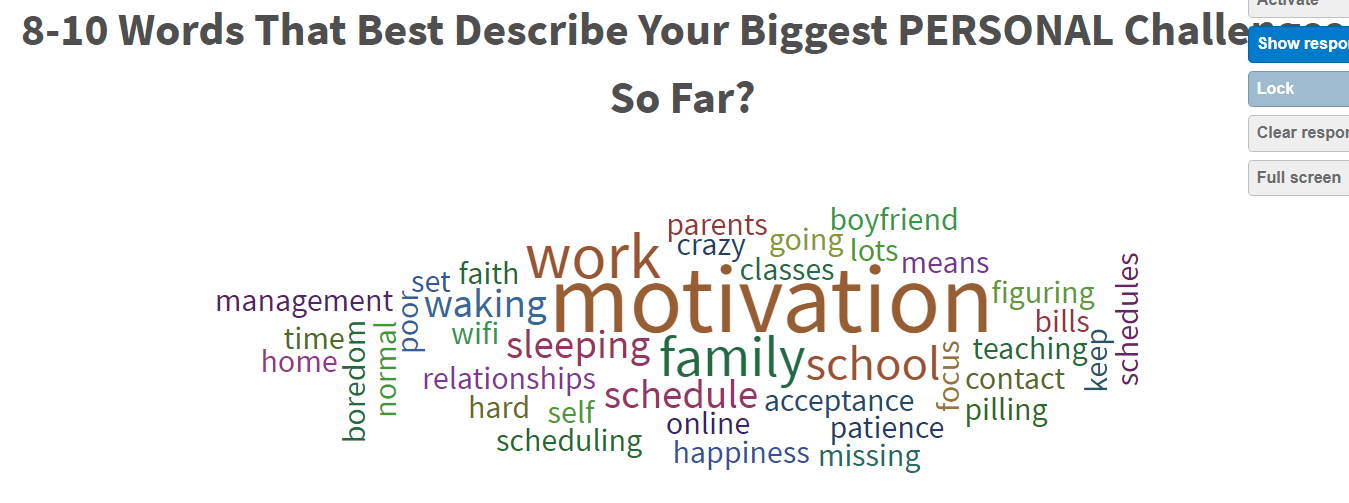 Daily Social Media Presence
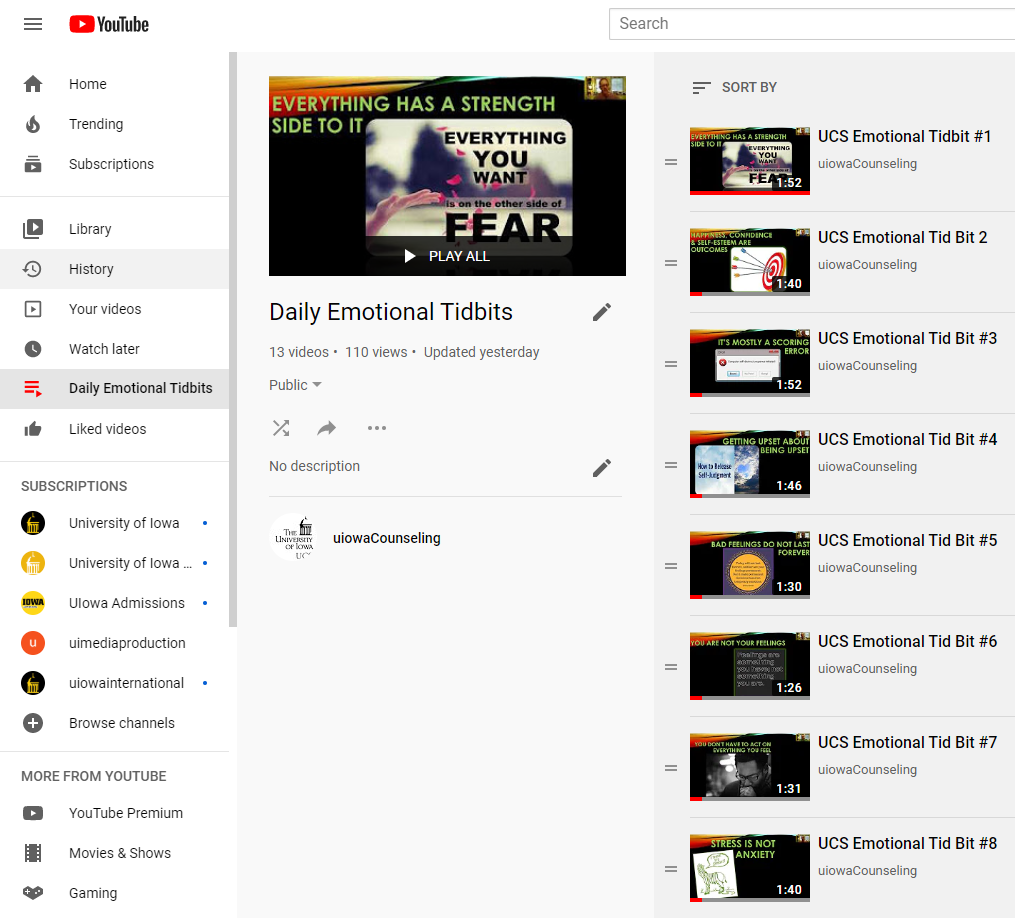 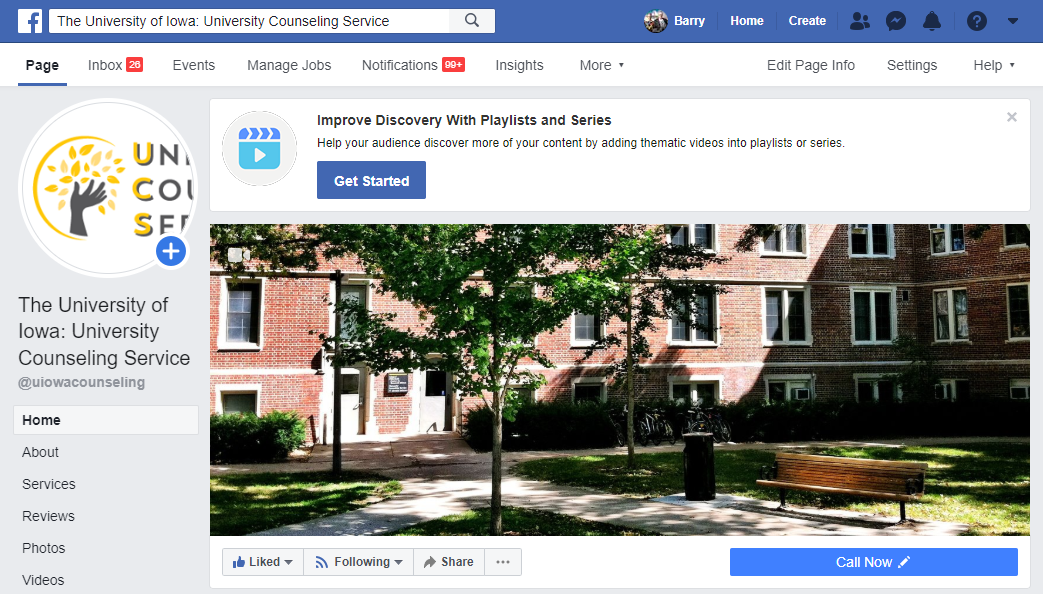 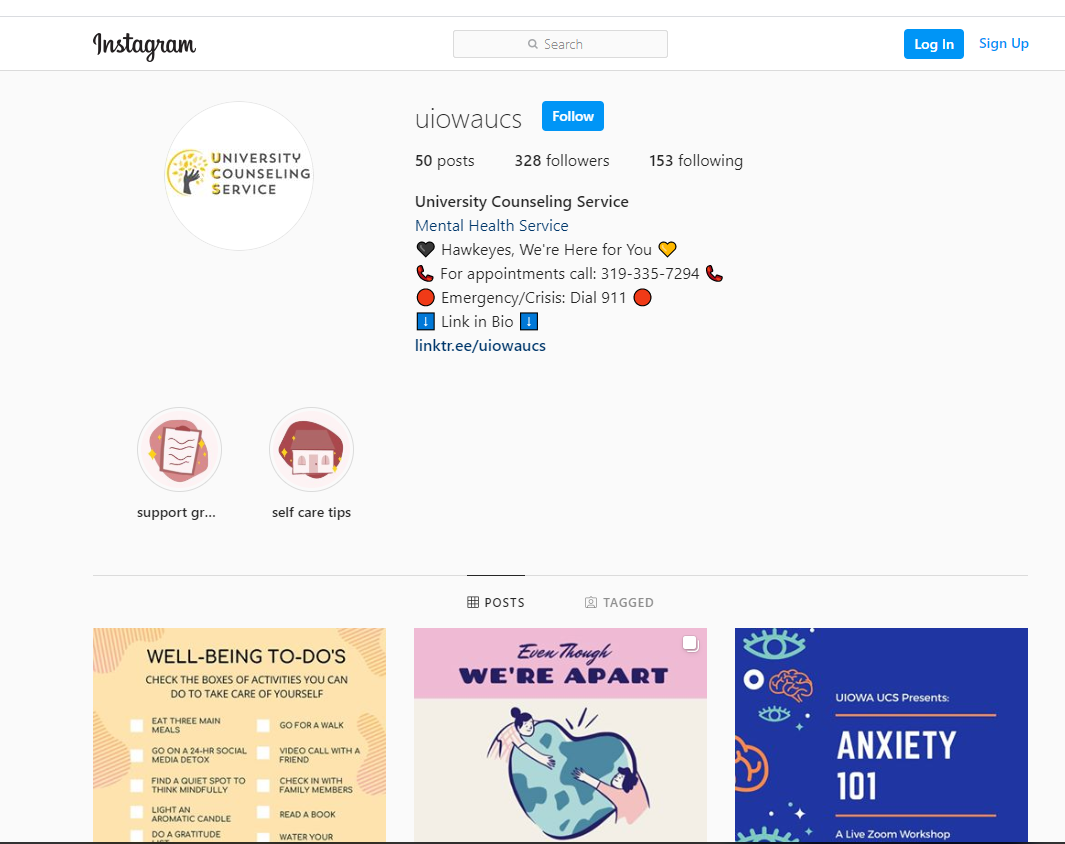 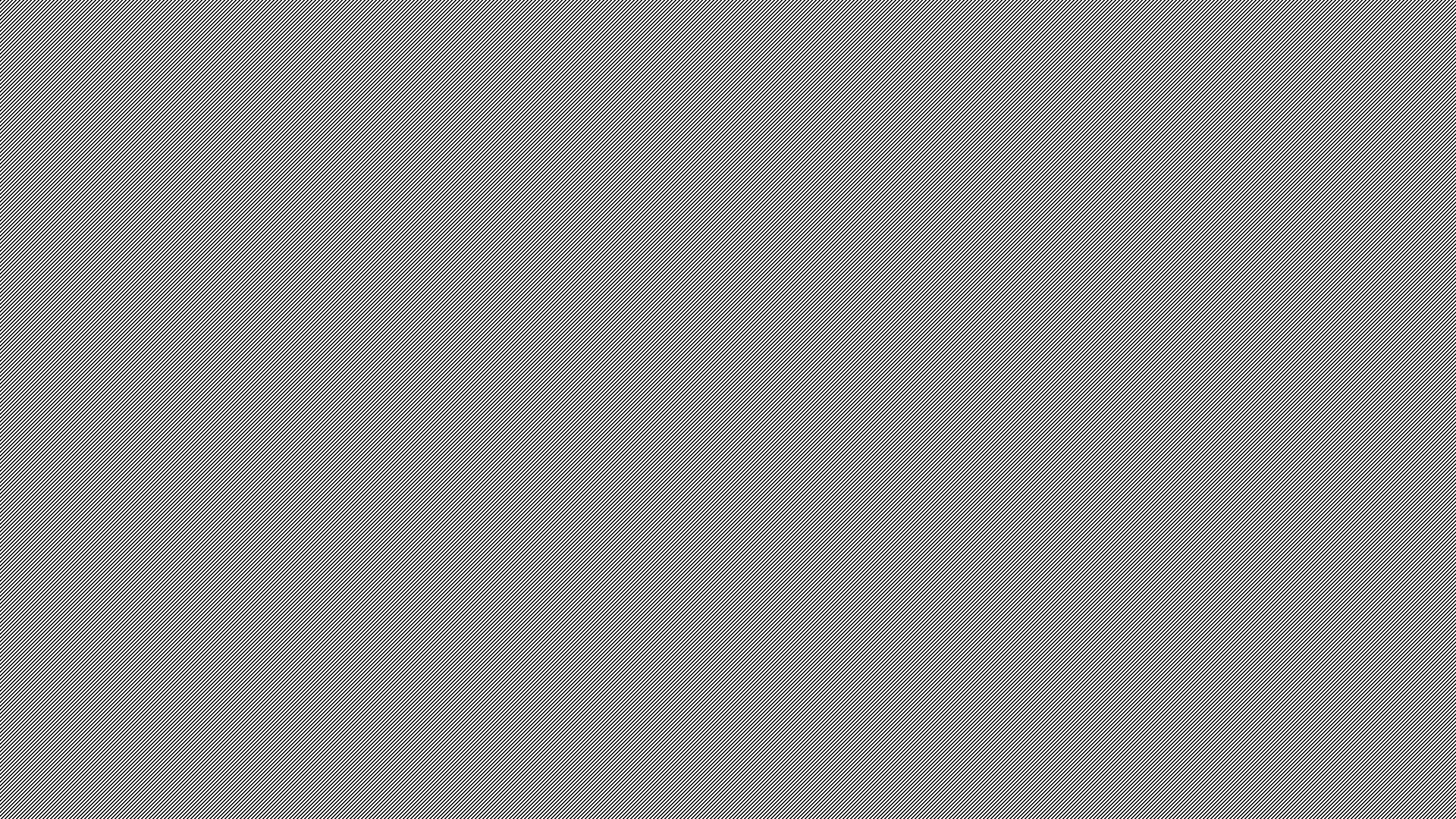 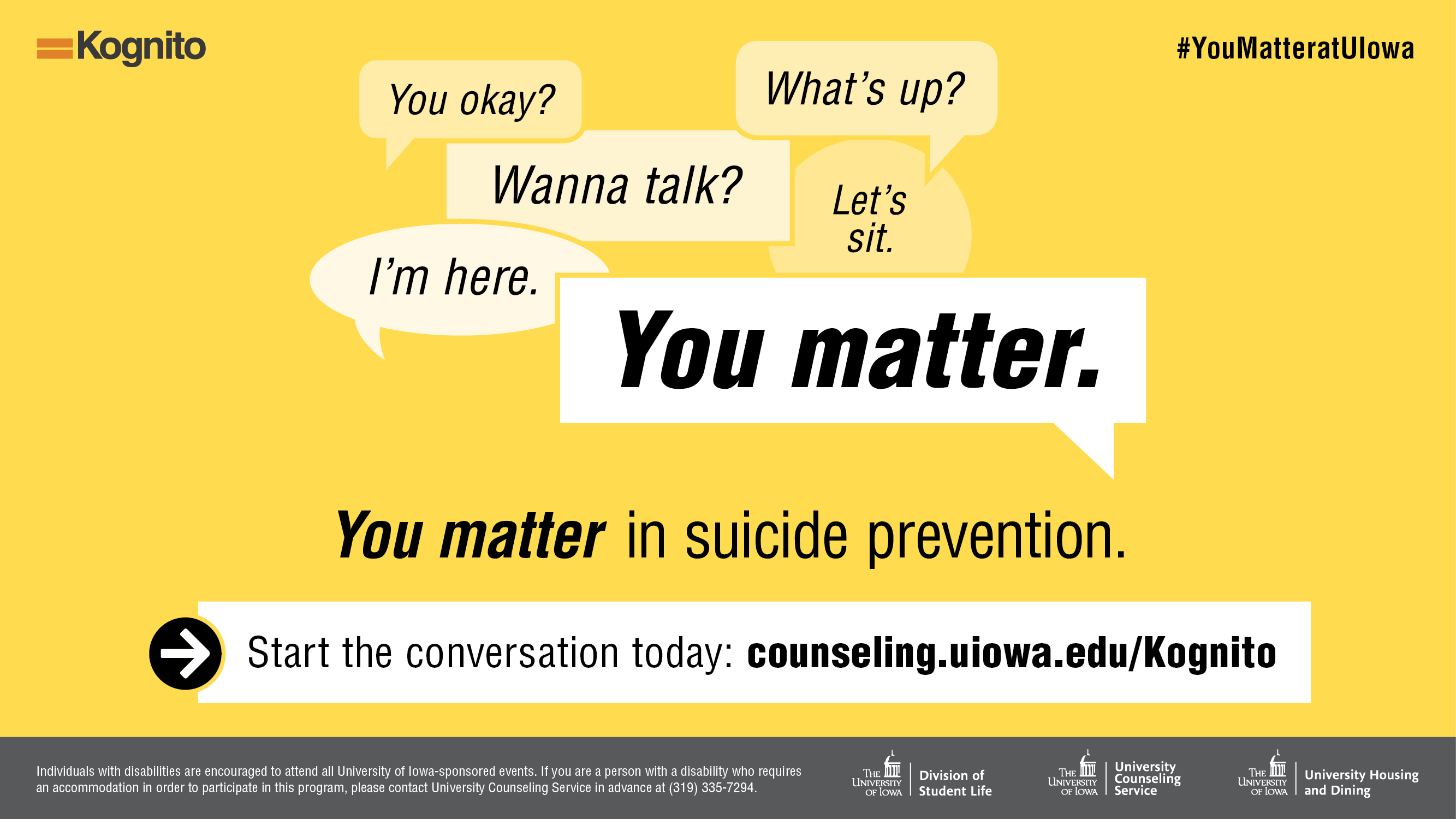 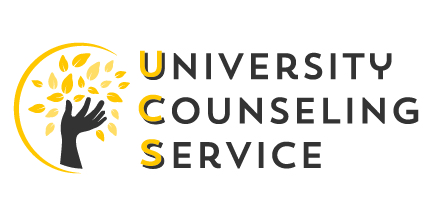 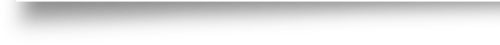 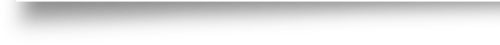 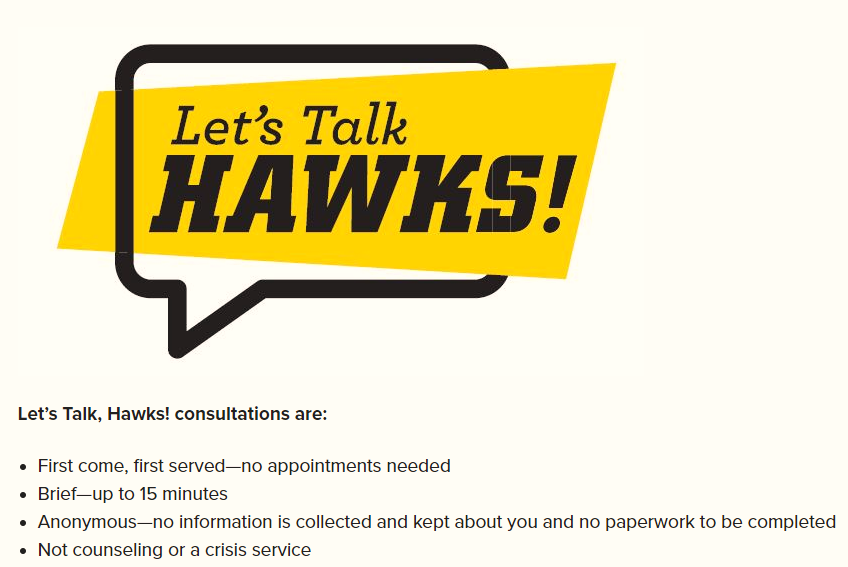 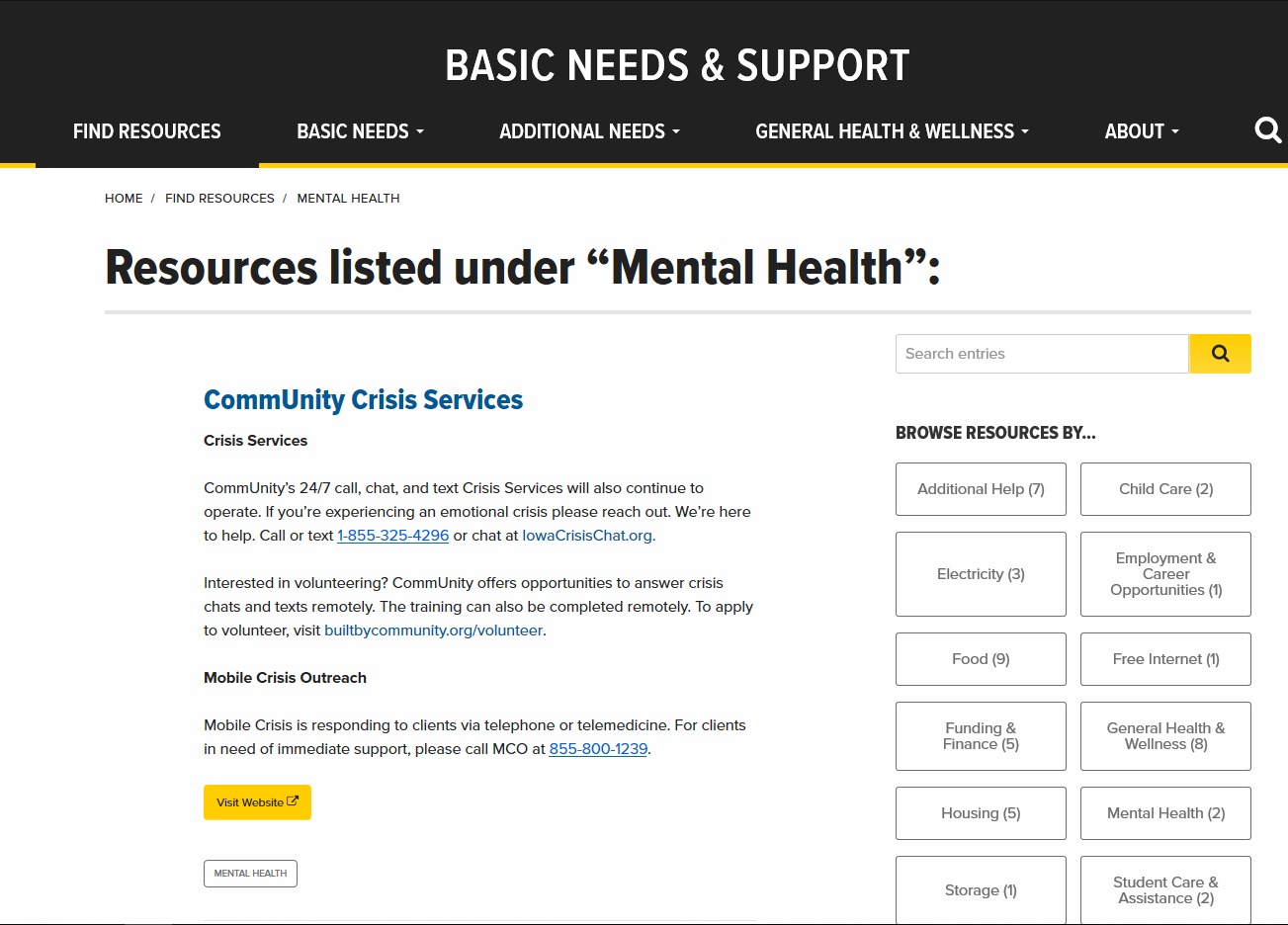 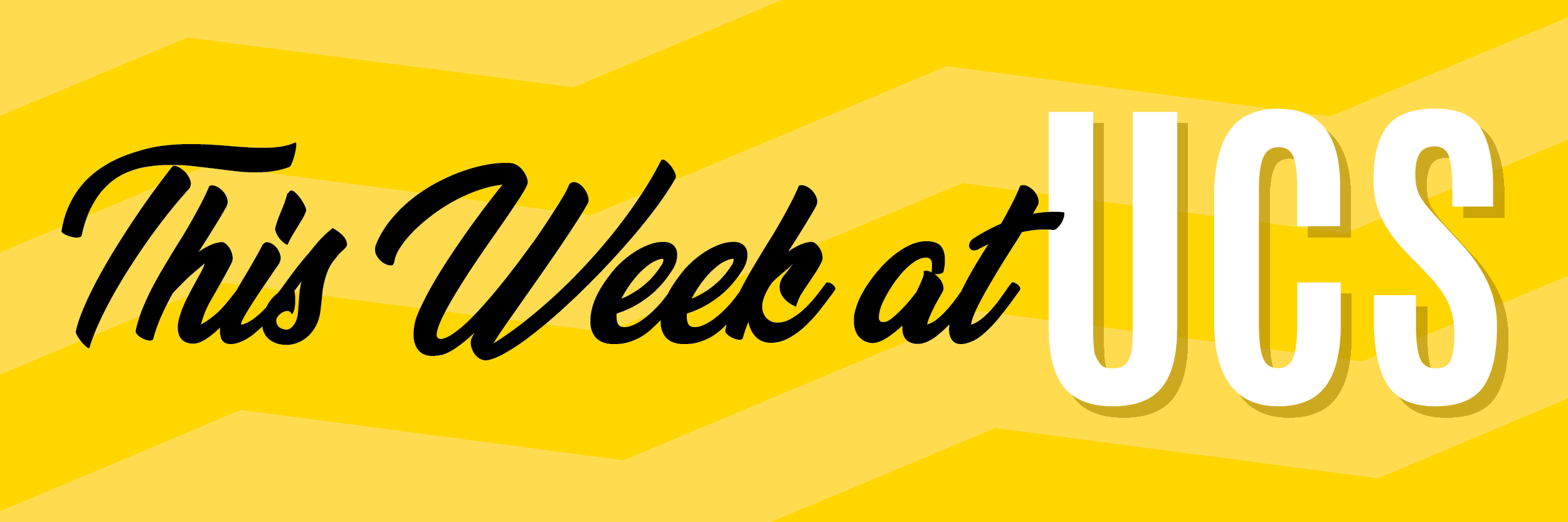 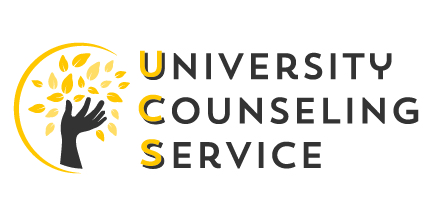 Ongoing Counseling via Tele-Mental Health
State Boundary Issues
Live Workshops
Anxiety Toolbox, Kind Mind, Mindfulness Matters 
Self-Paced Workshops
Mindfulness, Coping, Distress Tolerance, and Many Others
Guides
Seeking Care at Home & The “Self-Care Package”
Support Groups
Loss; Chronic Health; ADHD; Asian/Asian American Solidarity, Success Not Excess
Videos
Emotional Tid Bits, Mindfulness, Art & Creative Writing Therapy
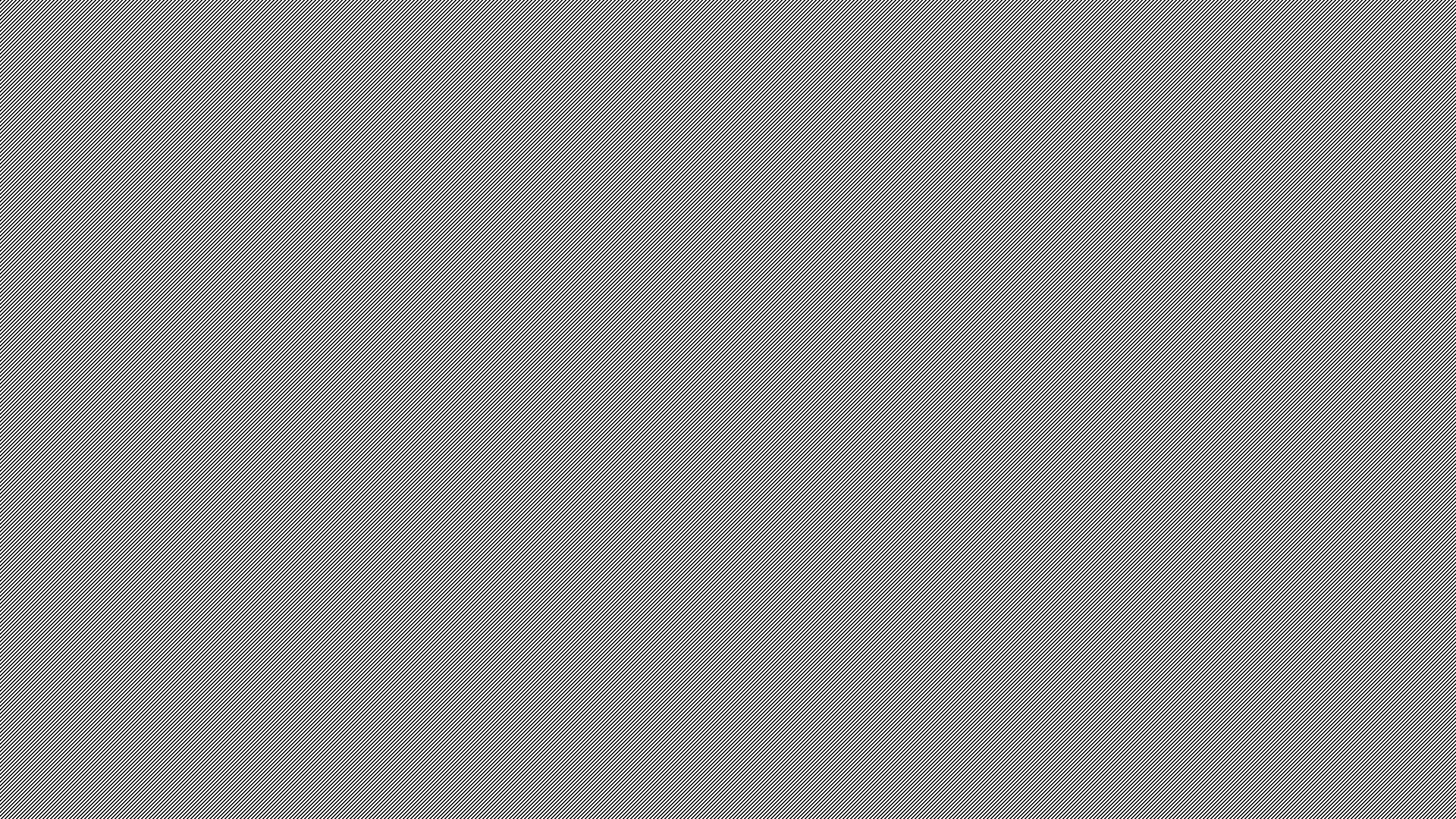 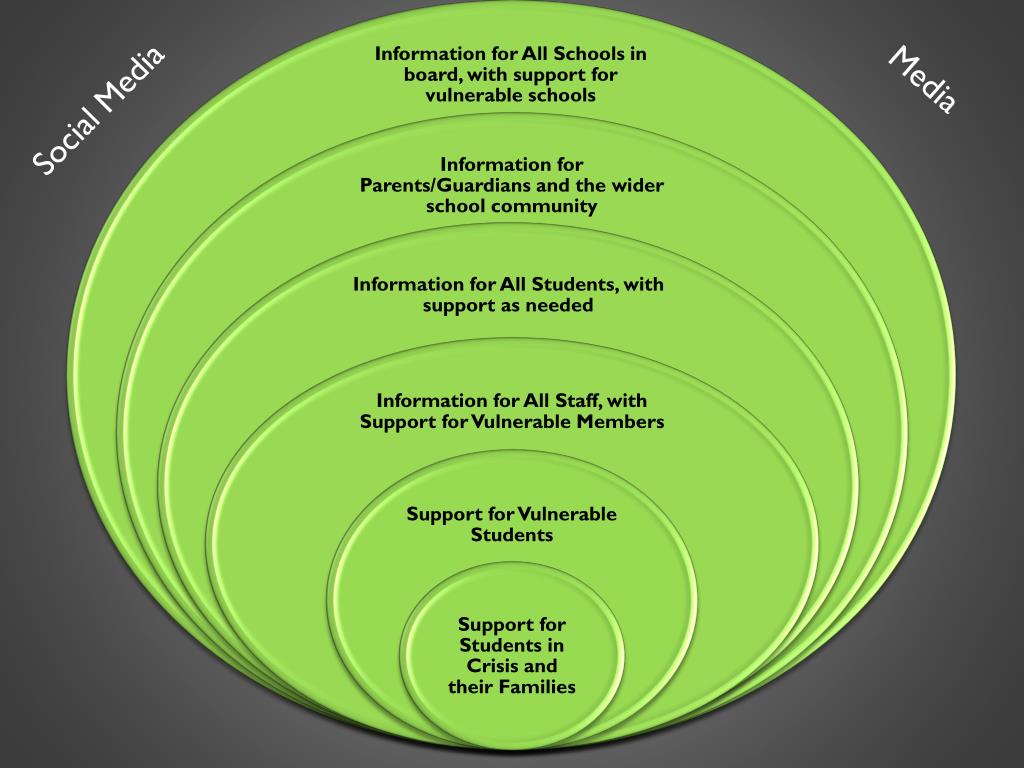 Continuity Planning
Contingency Planning
Postvention Planning
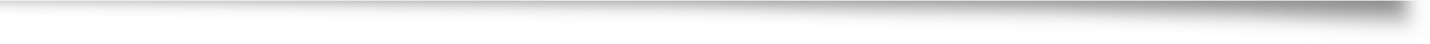 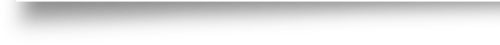 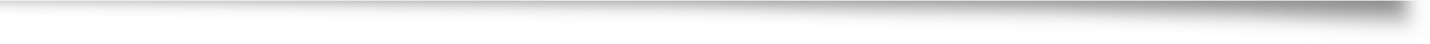 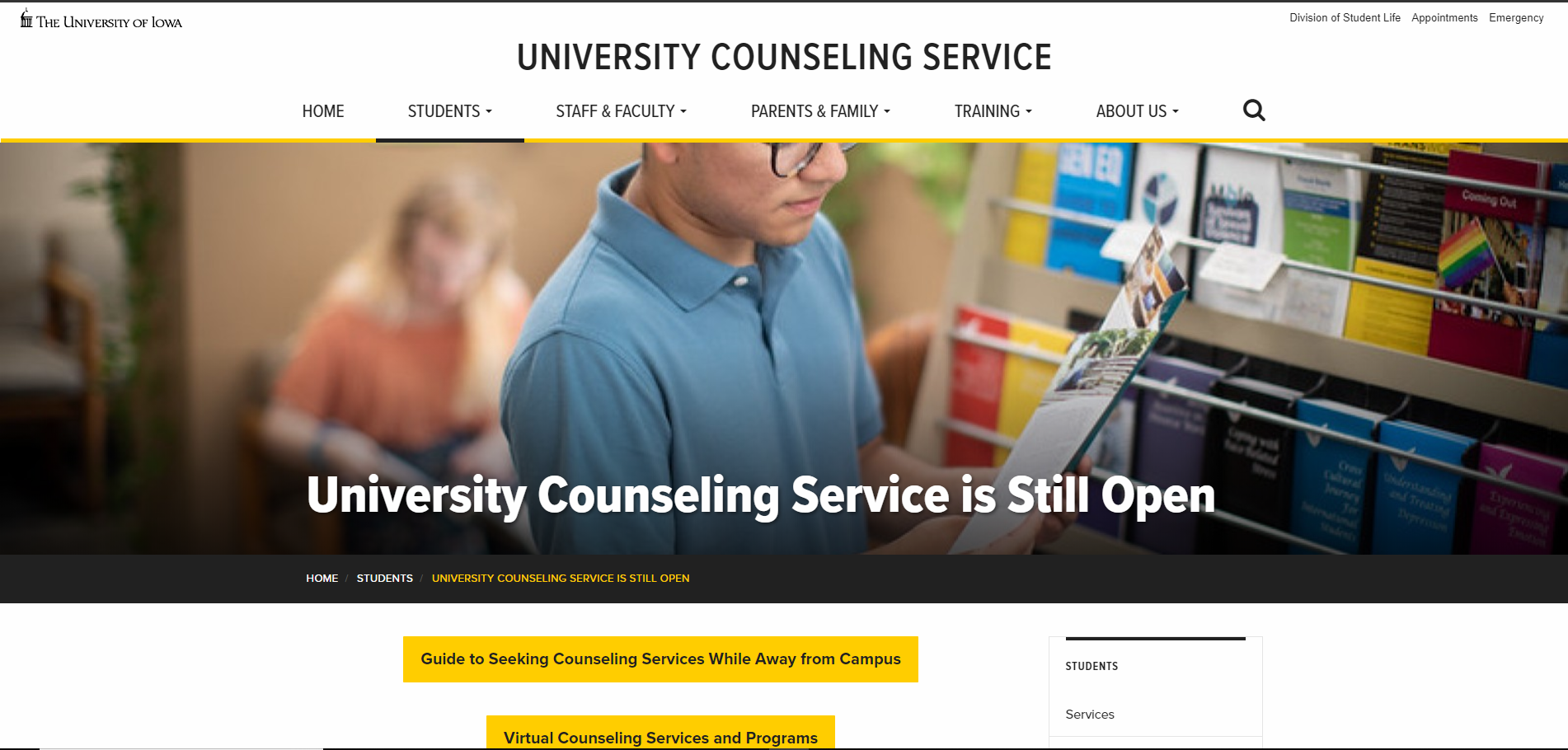 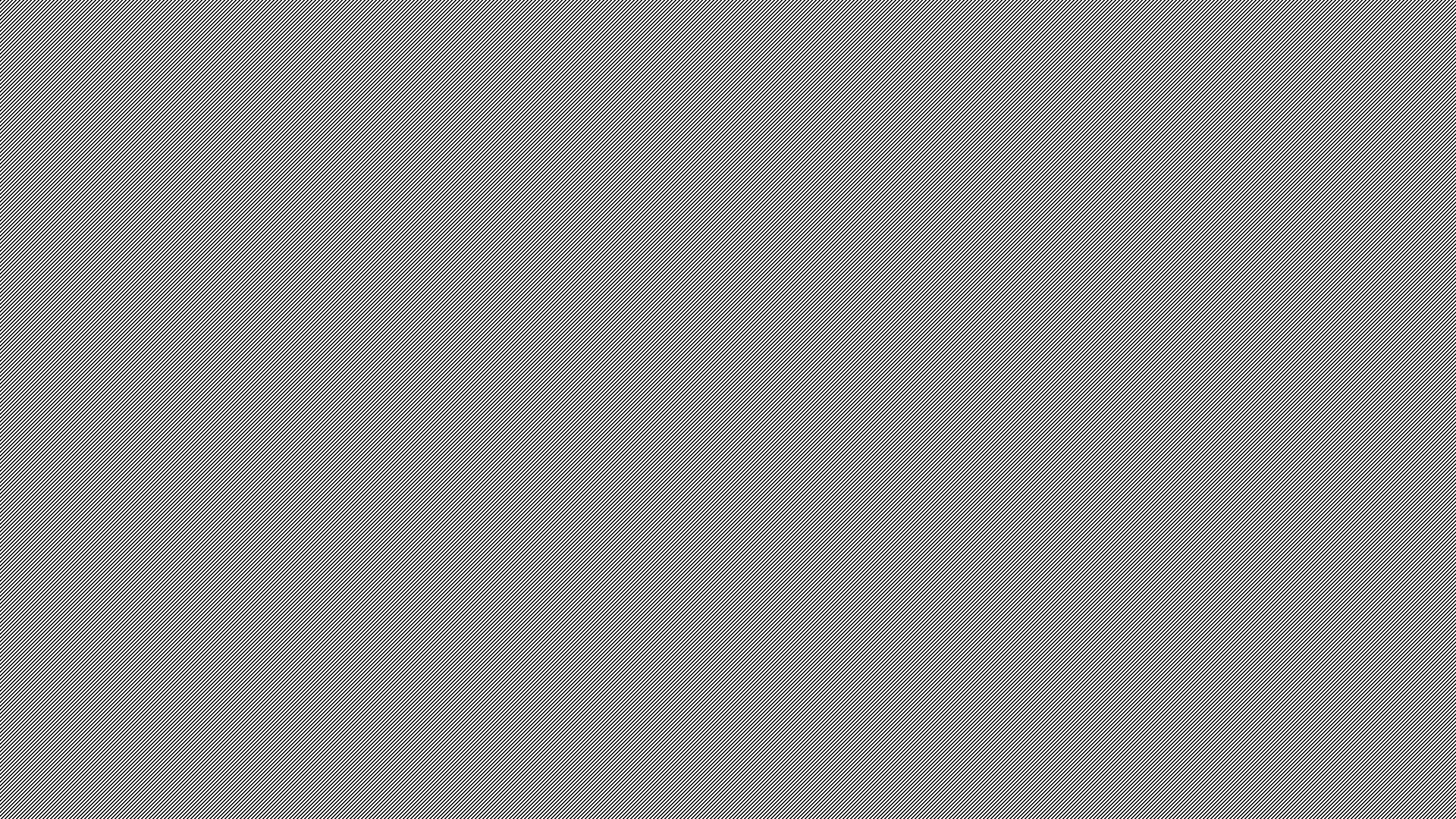 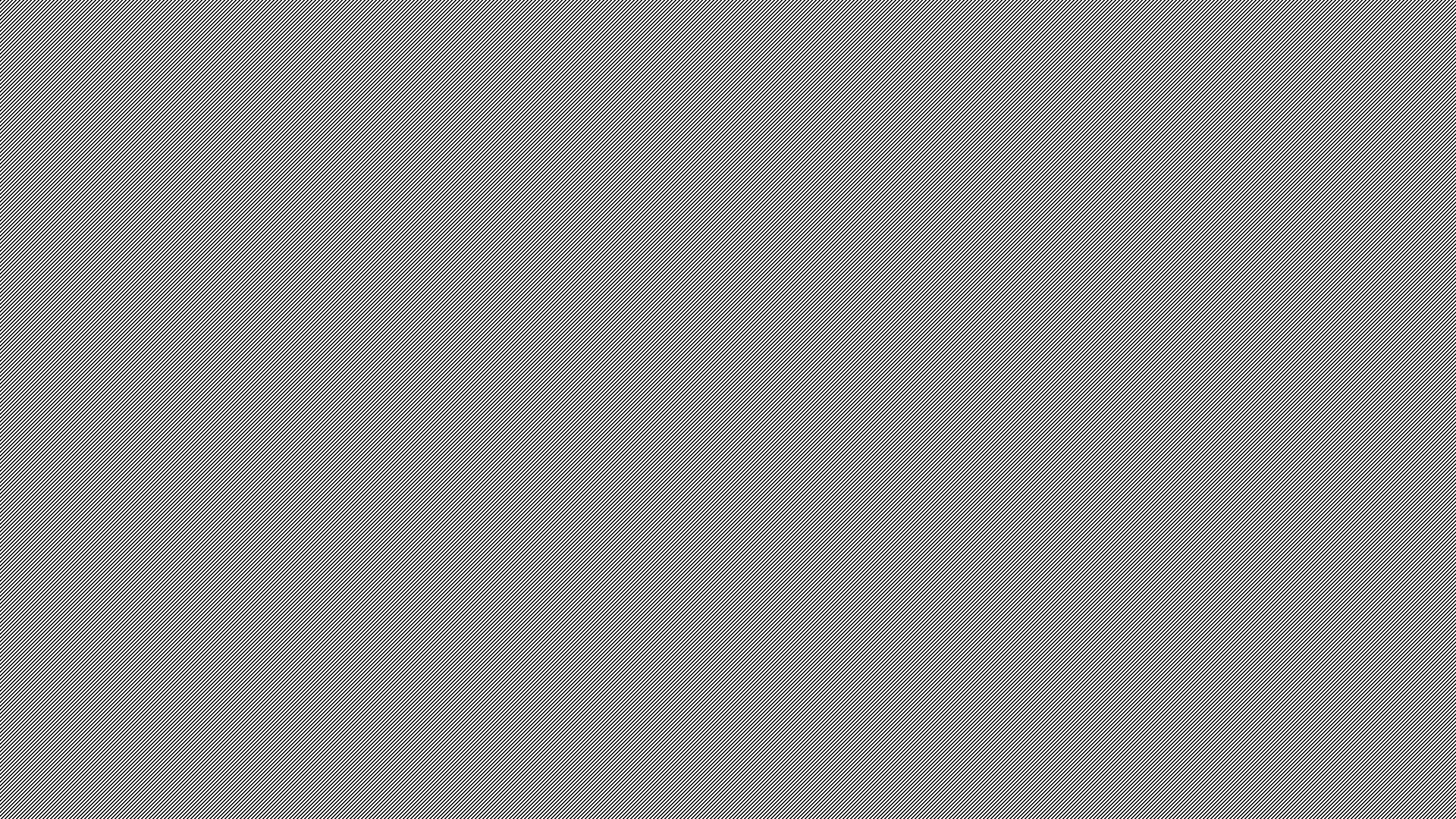 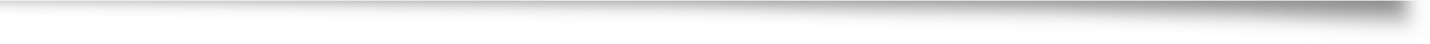 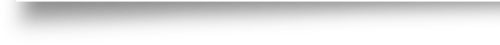 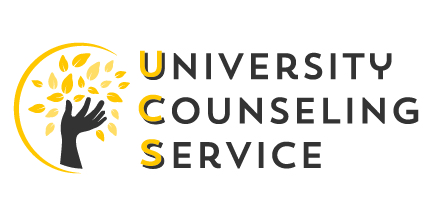 Counseling.uiowa.edu
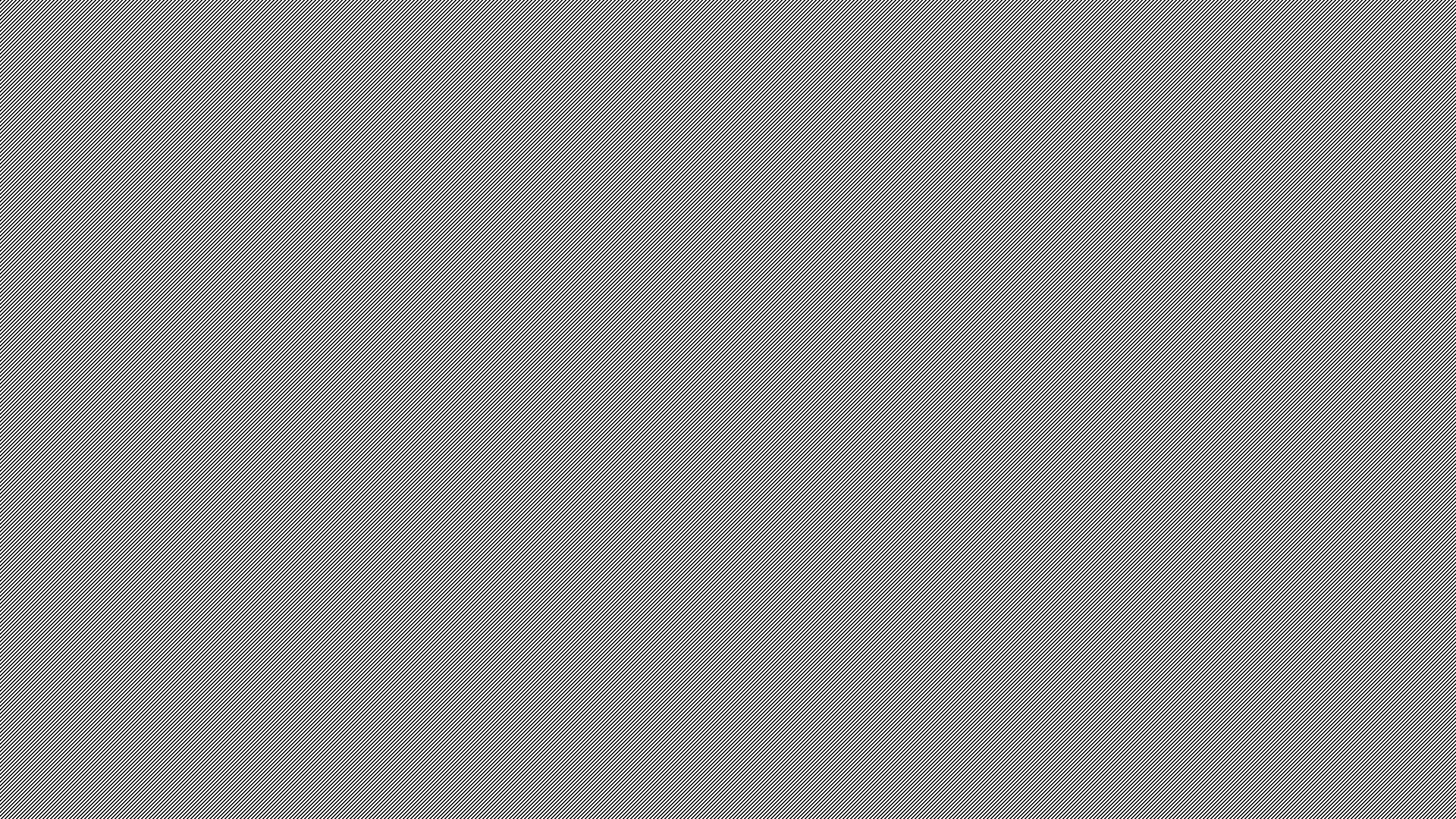 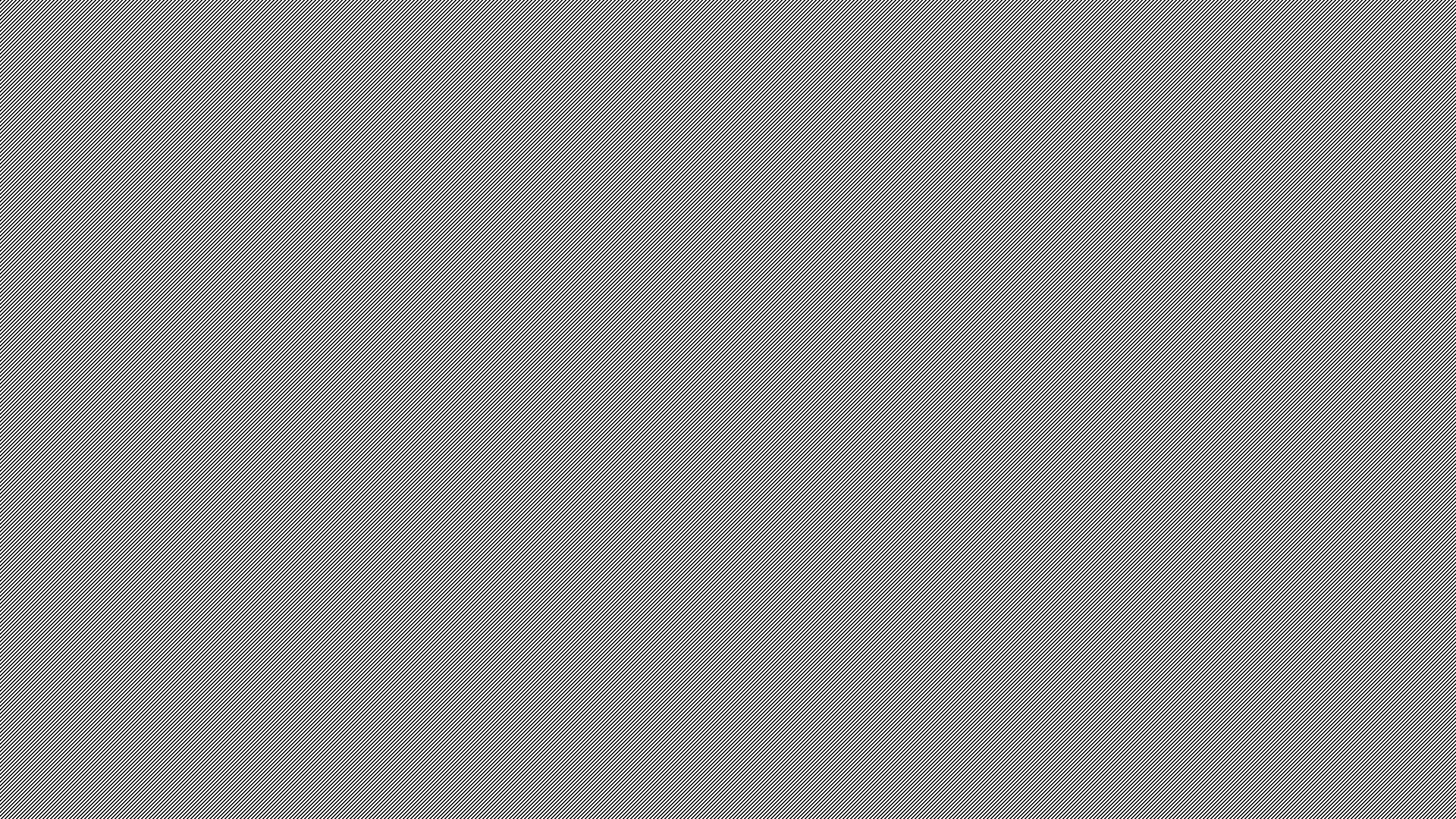 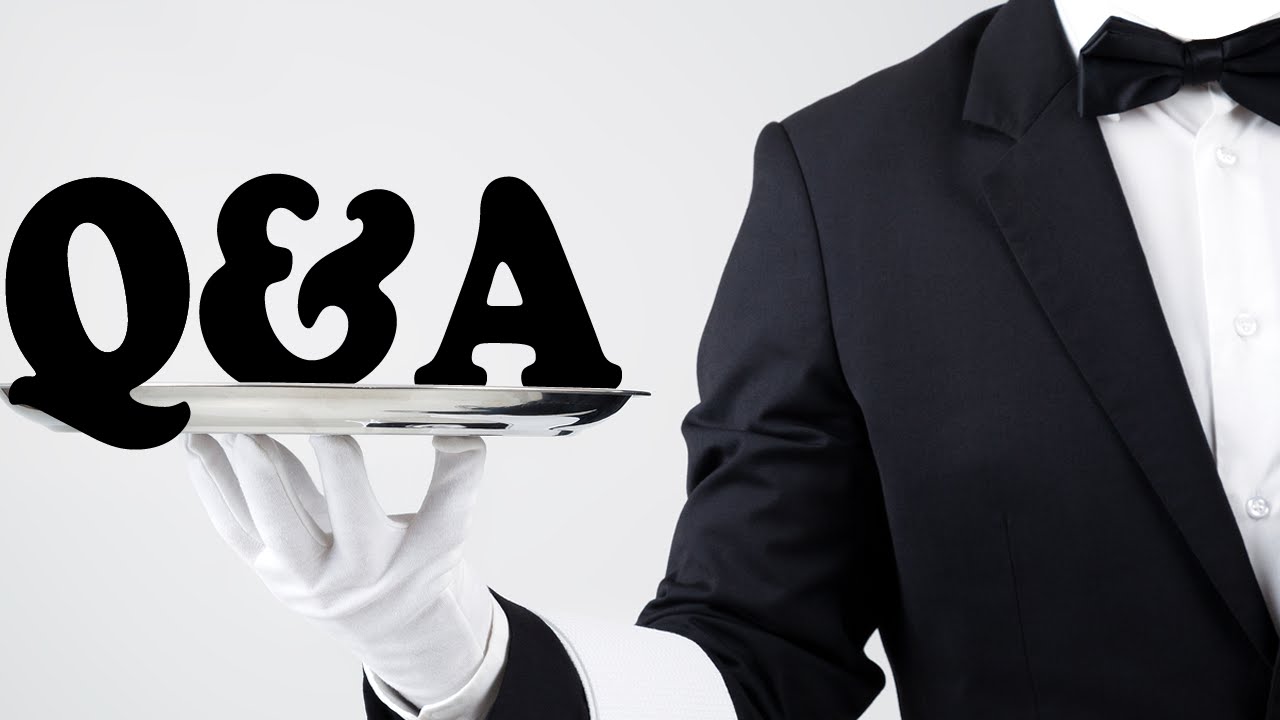 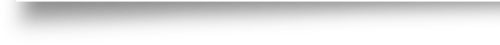 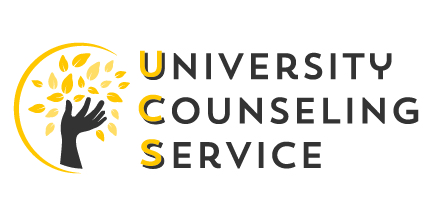 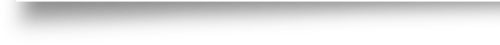 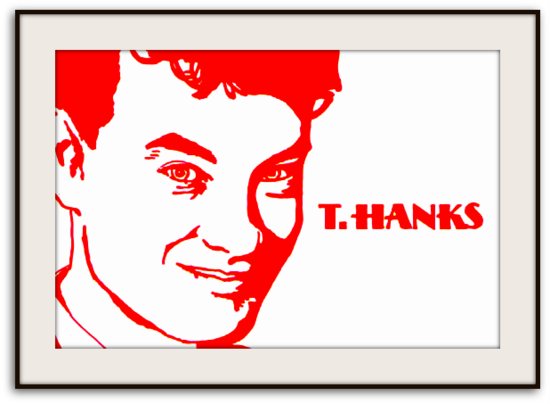 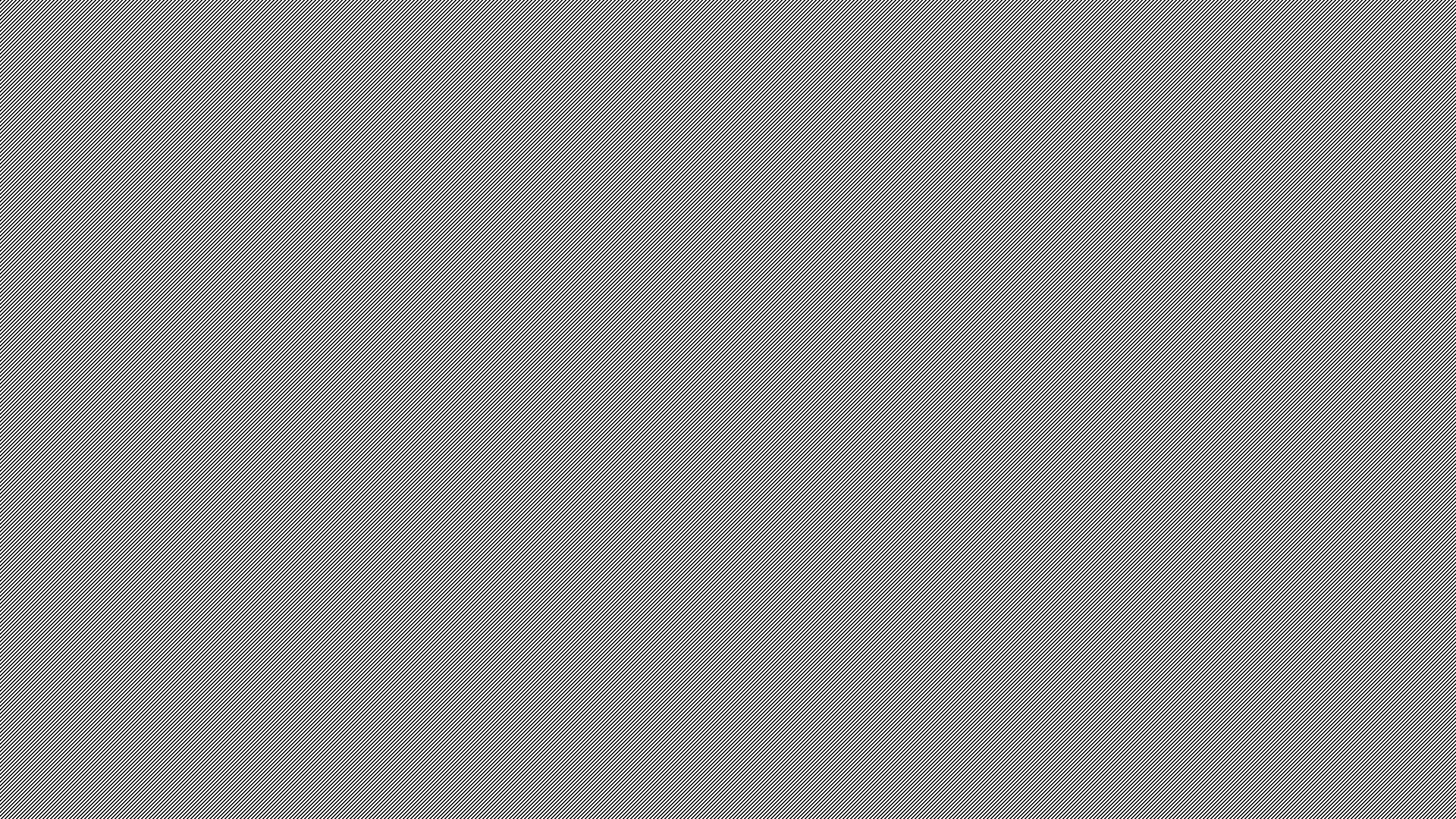 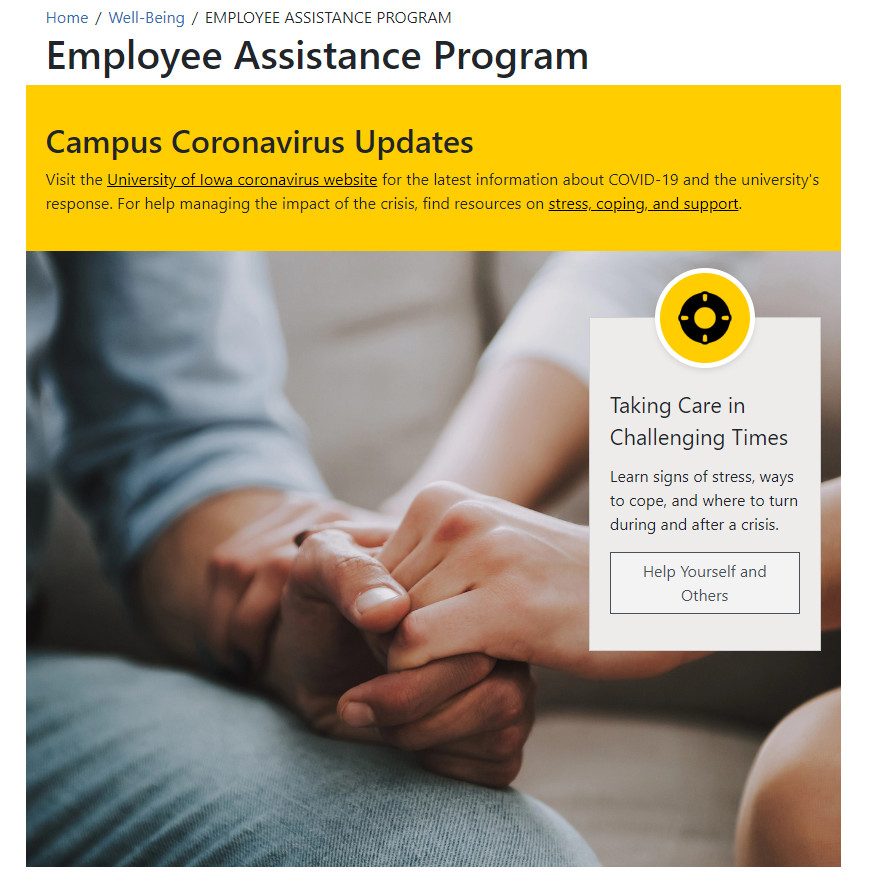 Employee Assistance Program (EAP)
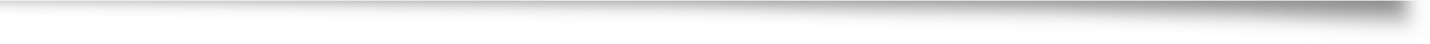 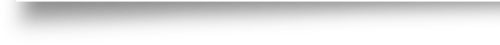 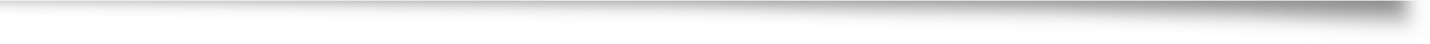